Integrated Care Initiative
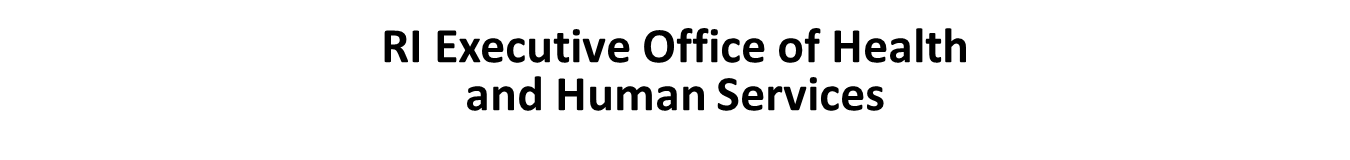 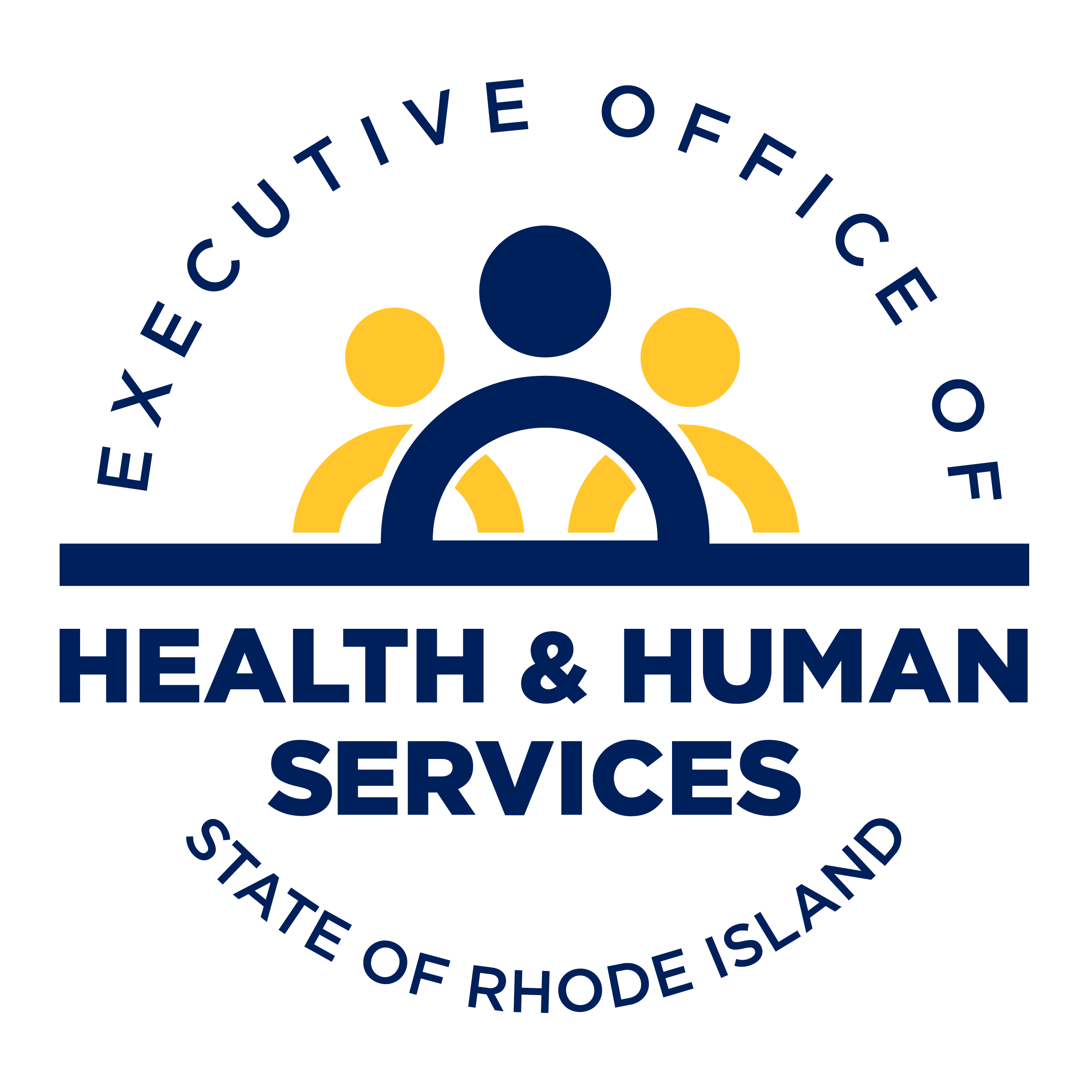 June 16, 2016
Overview
Align care and financing for and creates new health plan options for: 
individuals with Medicare and Medicaid 
individuals with Medicaid who are receiving long-term services and supports in a nursing facility or the community
Partnership with Neighborhood Health Plan of RI and the Centers for Medicare and Medicaid Services (CMS)
Two phases
Phase 1: Medicaid managed care
Phase 2: Medicare-Medicaid integration
Phase 1 overview
Started in November 2013
Medicaid managed care
Rhody Health Options/Neighborhood UNITY
Voluntary enrollment 
No impact on Medicare benefits
Will continue after Phase 2 is implemented
Phase 1 enrollment
Rhody Health Options/UNITY Enrollment (as of April 1)   
Nursing facility LTSS				2,784
Community LTSS         			1,783
Intellectual/developmental disabilities 	2,075
Severe and persistent mental illness		1,746
Community no LTSS    			12,587
Medicaid only	LTSS				560
Total 						21,535
Phase 2 overview
Federal/state partnership
Financial Alignment Demonstration
Will start in July 2016 
Medicare-Medicaid Plan (Neighborhood INTEGRITY)
Integrates Medicare and Medicaid benefits
Phase 2 eligibility
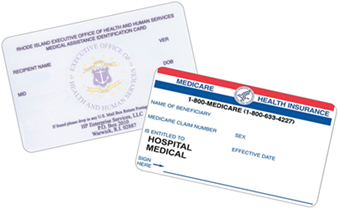 Rhode Island residents 
Over age 21
Medicare Part A, B, and Part D 
Medicaid
Estimated number of eligible individuals: 25,500
Phase 2 covered services
Combine Covered Services in Medicare, Medicaid, and Medicaid LTSS (if eligible)
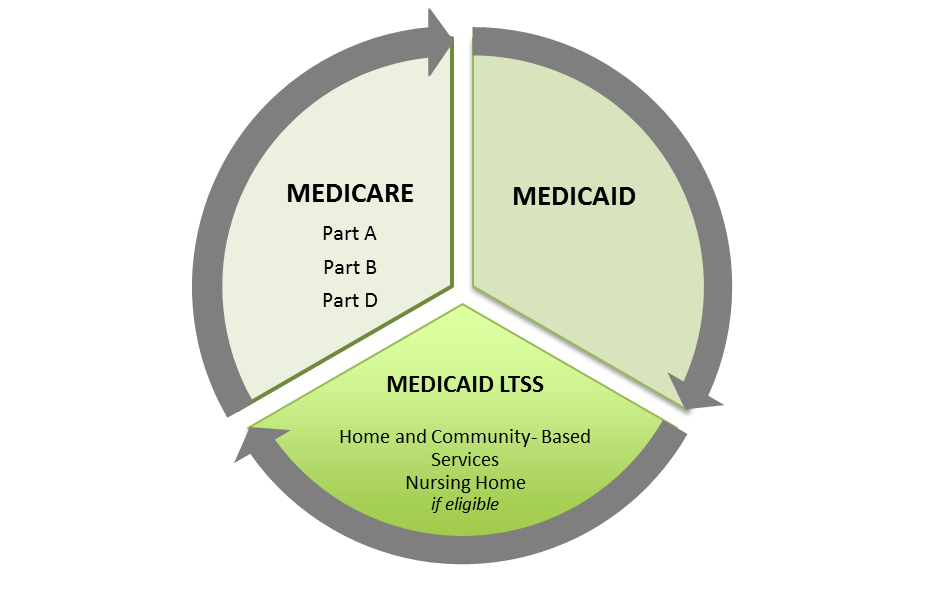 Medicare-Medicaid Plan benefits for members
Single, integrated benefit package
Medicare Parts A, B, and D and Medicaid benefits
Preventive services (e.g., home care, respite) for people at risk for hospitalization or nursing facility admission
No co-payments for prescription drugs
Care management and care coordination
Assessments to proactively identify members at high risk 
Services vary based on needs, risk level, and preferences of members
One place to call - answer questions, find services, solve problems 
Expanded customer service hours
Nurse advice line 24/7
Medicare-Medicaid Plan enrollment
Voluntary enrollment
Phased in over several months
Opt-in waves
Not enrolled in Neighborhood Unity
Enrolled in Medicare Advantage
Has other comprehensive coverage
Has been auto-assigned to a Part D plan
Passive or auto-enrollment waves
Enrollment notices sent prior to the health plan start date
Will include an FAQ and an application (opt-in enrollees only)
Initial enrollment schedule
Consumer support
MMP Enrollment Line
Dedicated call center for Phase 2
Help consumers opt-in or out-out and answer basic questions
1-844-602-3469 (TTY 711) M-F 8:30am-7pm, Sat 9am-12pm
Medicare-Medicaid Eligible Counselors 
Expansion of SHIP Counselor network
In-person options counseling 
1-401-462-4444 (TTY 711) M/W/F 8:30am-4pm, Tue/Thu 8:30am-8pm, Sat 8:30am-12pm
ICI Ombudsman Program
Advocacy and support for consumers
Will be available in Summer 2016
Neighborhood INTEGRITY Member Services
1-844-812-6896 (TTY 711) Hours: M-F 8am-8pm, Sat 8am-12pm
For More Information
Website: http://www.eohhs.ri.gov/Initiatives/IntegratedCareInitiative.aspx 
Program updates, factsheets, notices

Email: 	
Jennifer Bowdoin jennifer.bowdoin@ohhs.ri.gov 
General mailbox ohhs.Integratedcare@ohhs.ri.gov

ICI Implementation Council (monthly stakeholder meeting)
Applying to become a council member: Moe Bourdeau (moise.bourdeau@ohhs.ri.gov) 
Meeting notifications/dates/locations: Lauren Lapolla (lauren.lapolla@ohhs.ri.gov)